«Почини игрушку»
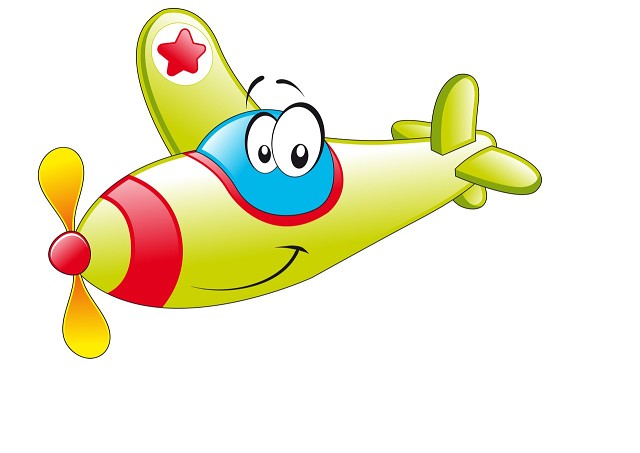 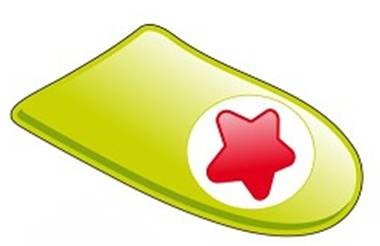 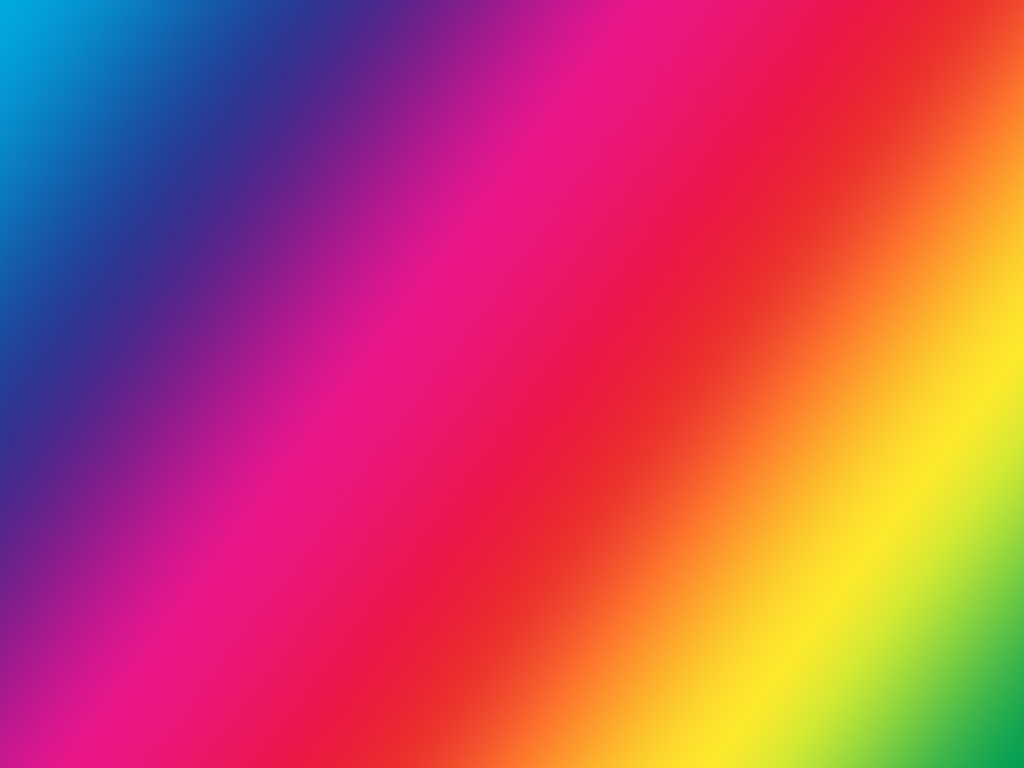 Для детей среднего и старшего 
дошкольного возраста
Задачи: 
развитие зрительного внимания, 
расширение словарного запаса, 
совершенствование грамматического строя речи.

Задания: 
Посмотри внимательно на игрушку. 
Что произошло с игрушкой? 
Скажи, без чего игрушка? 
Почини игрушку: выбери недостающую деталь, нажми на нее левой кнопкой мышки. 
Скажи, с  чем теперь игрушка?
Начать игру
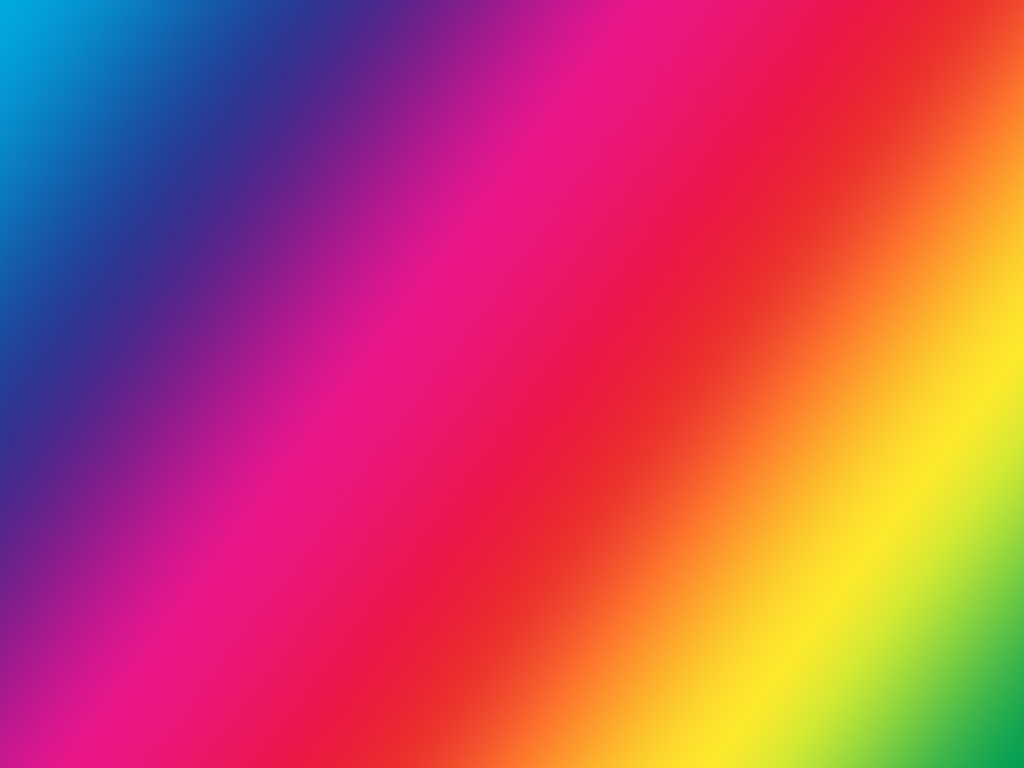 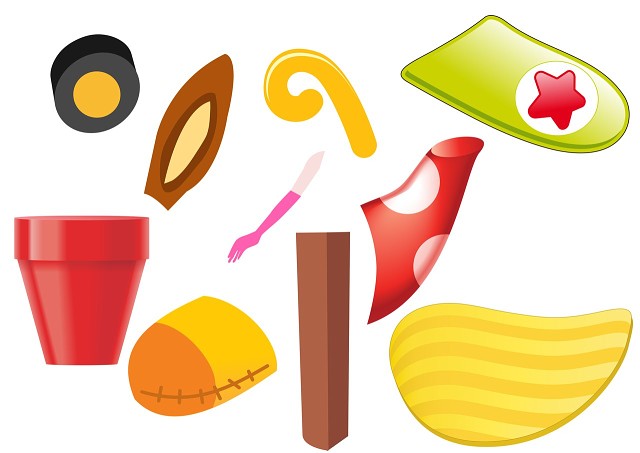 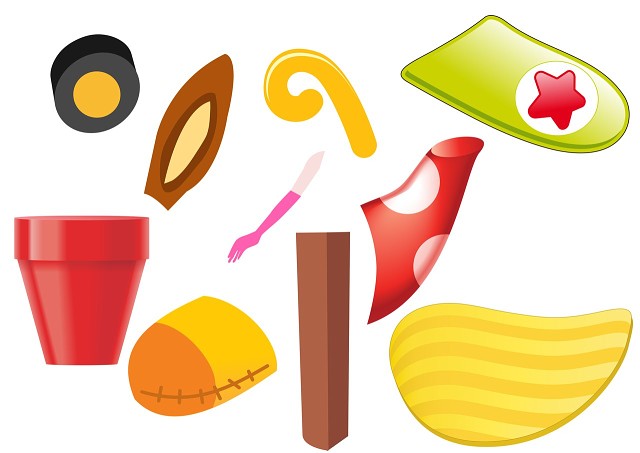 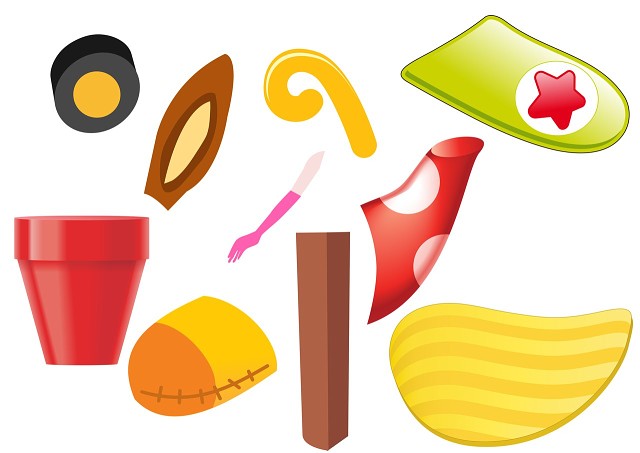 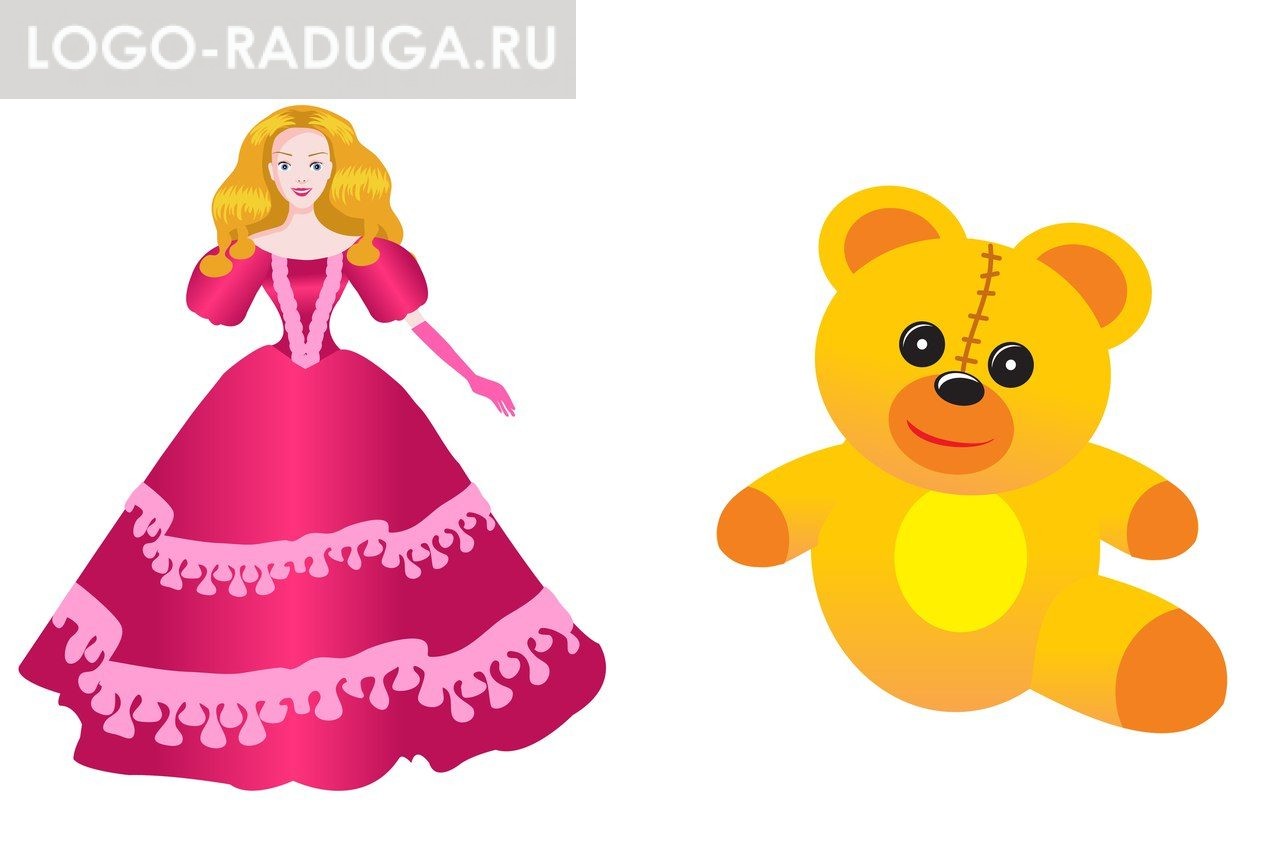 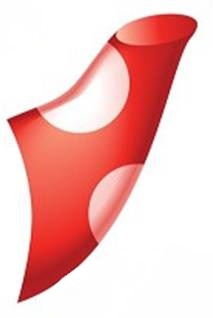 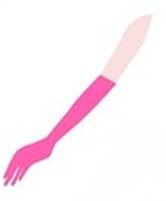 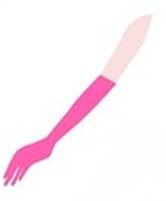 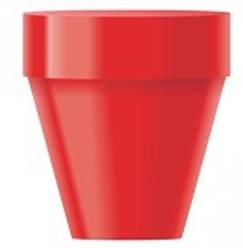 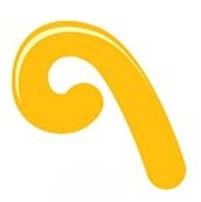 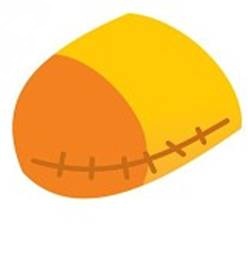 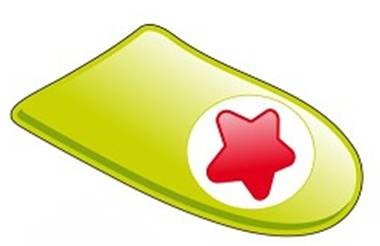 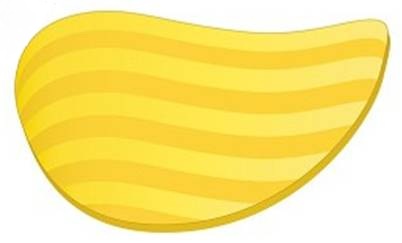 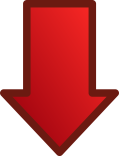 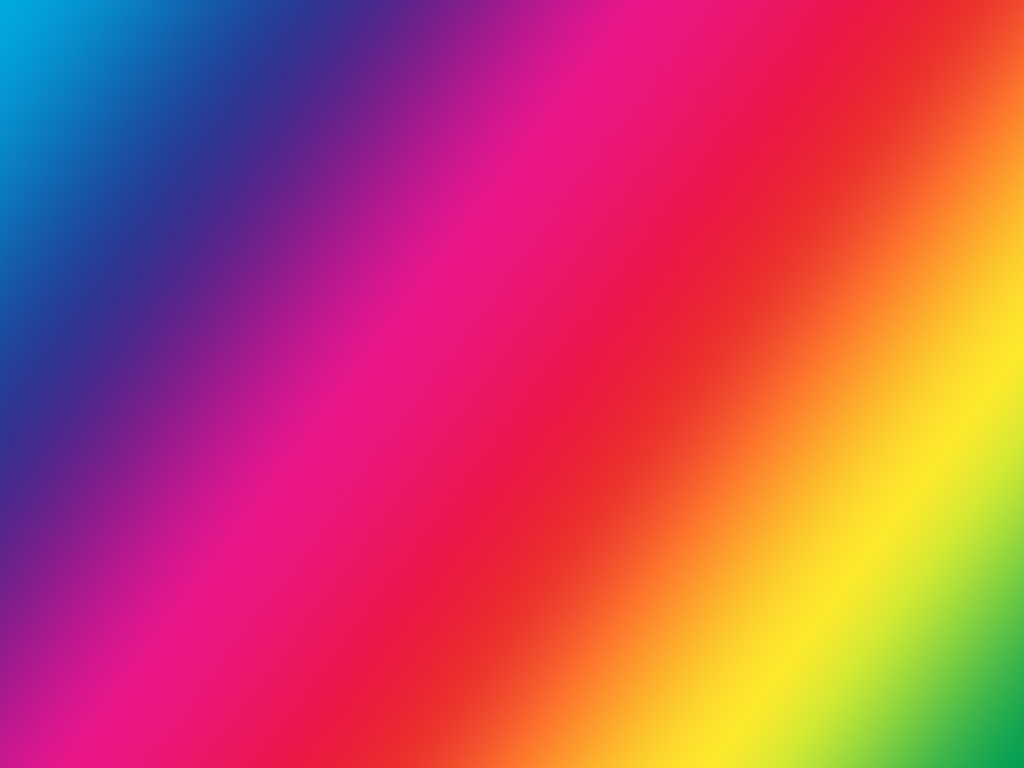 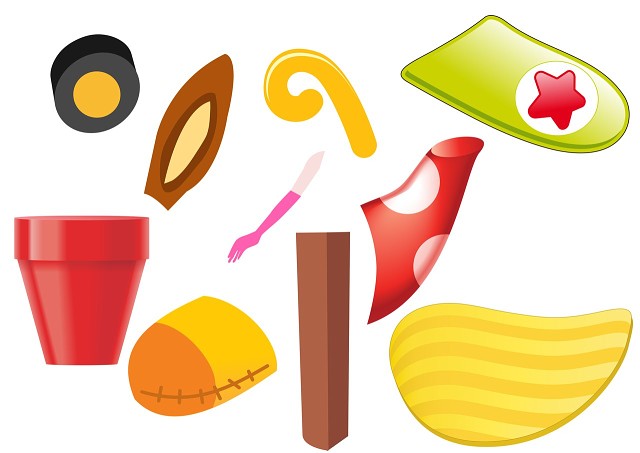 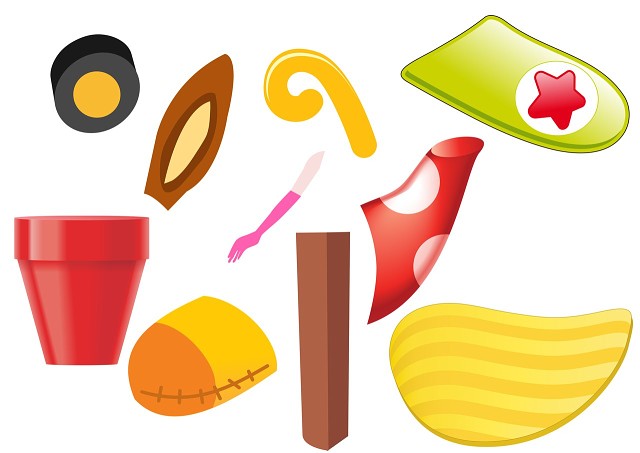 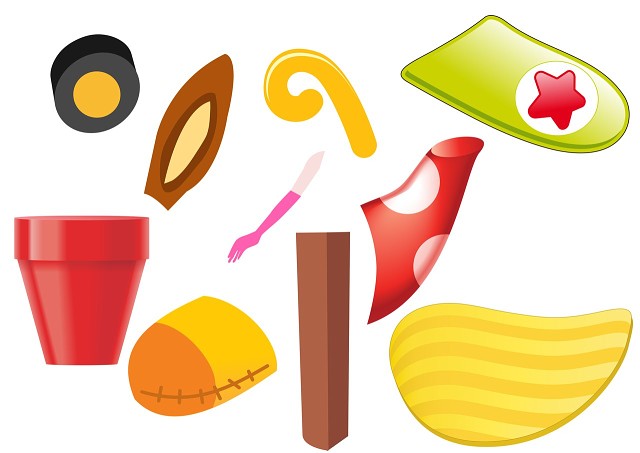 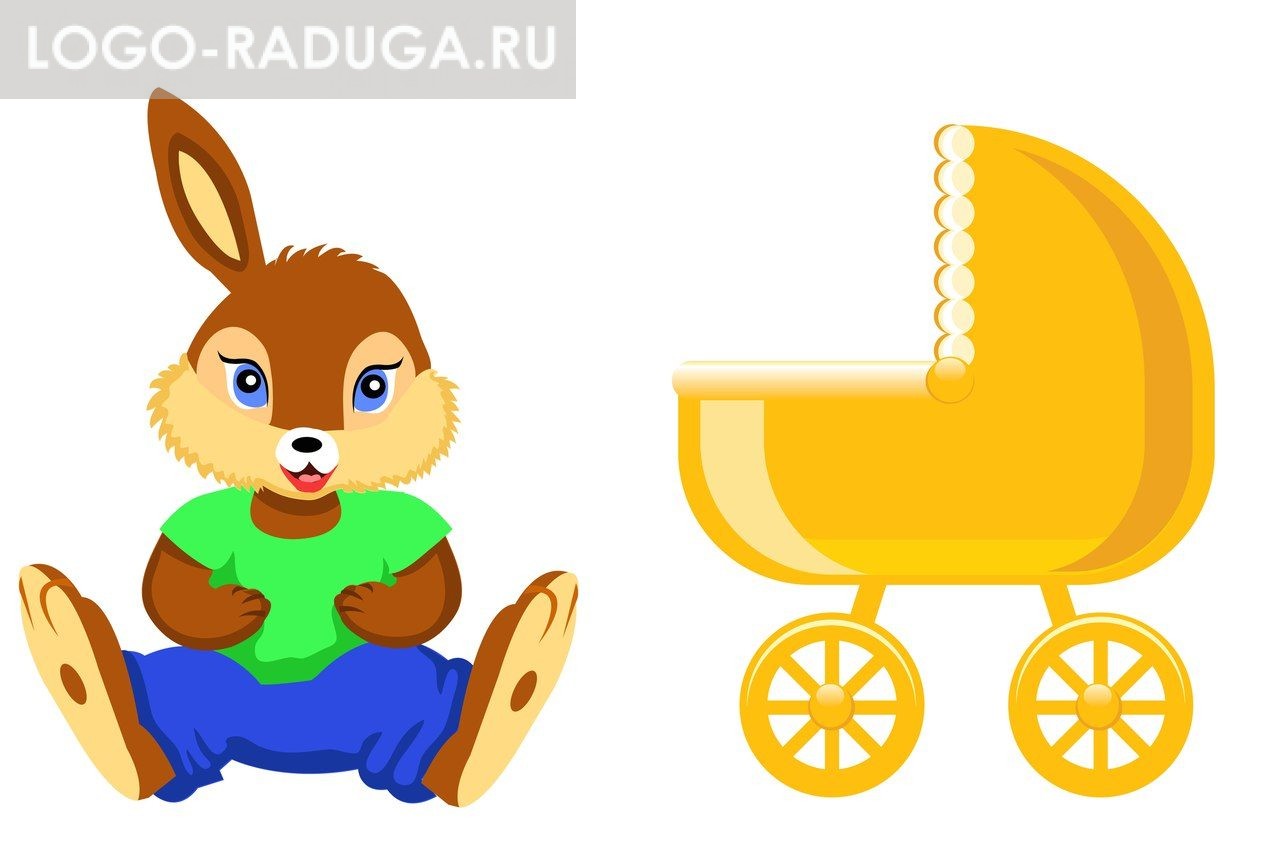 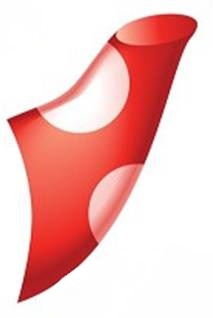 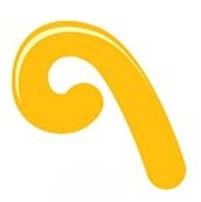 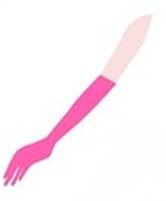 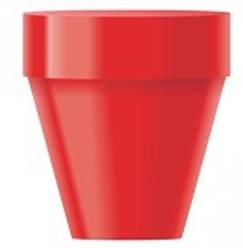 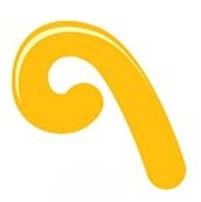 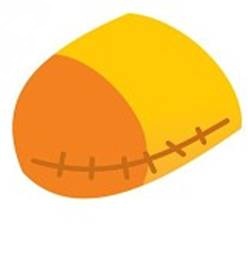 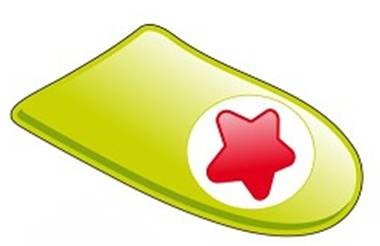 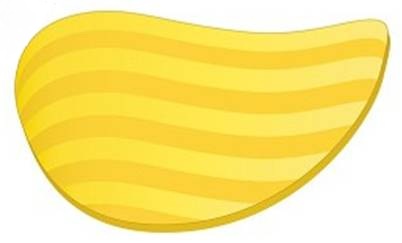 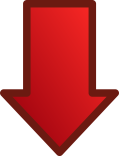 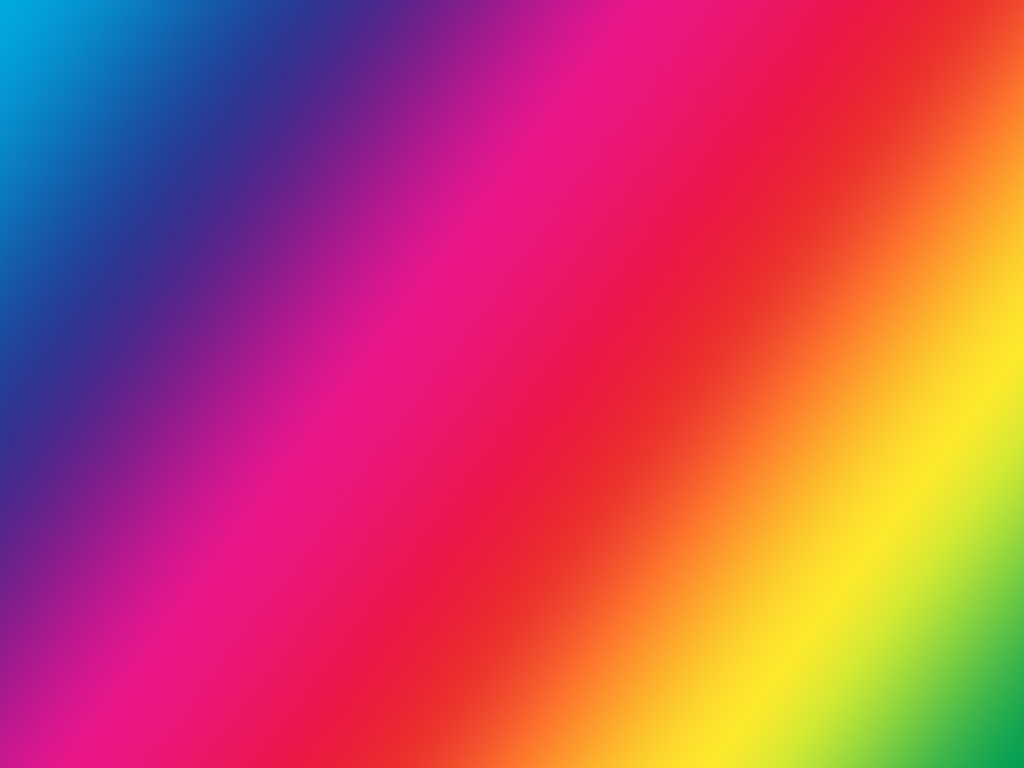 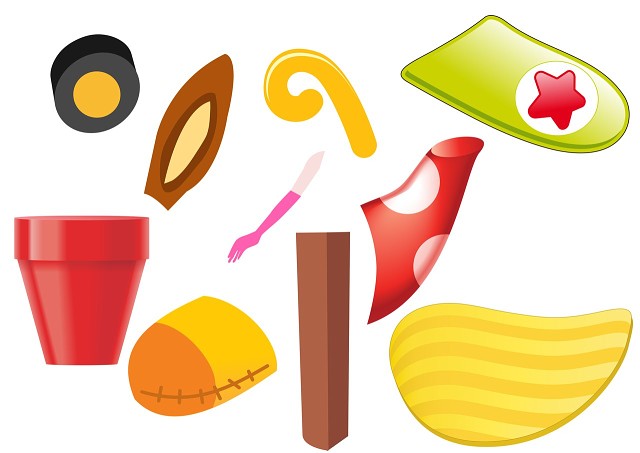 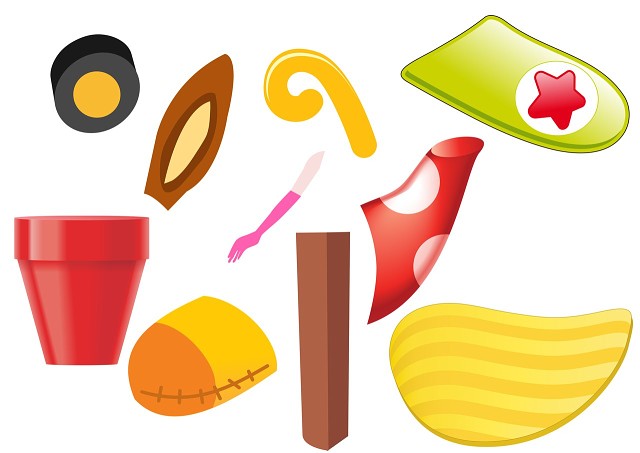 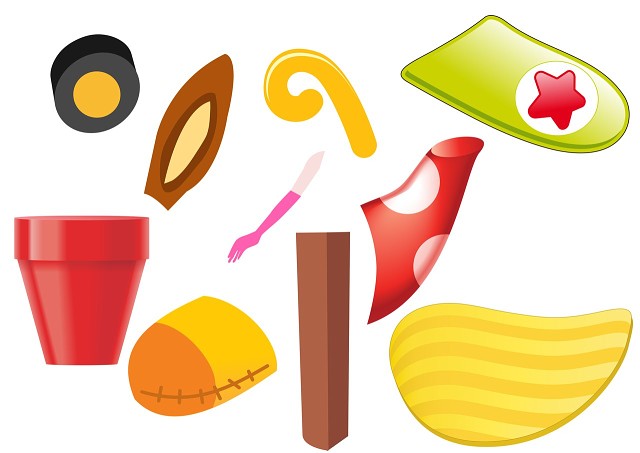 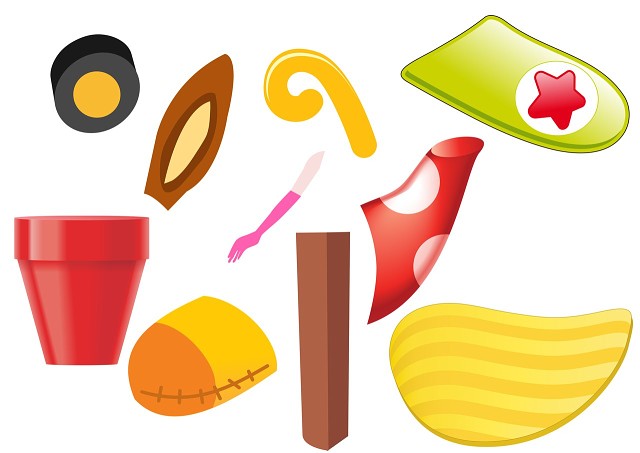 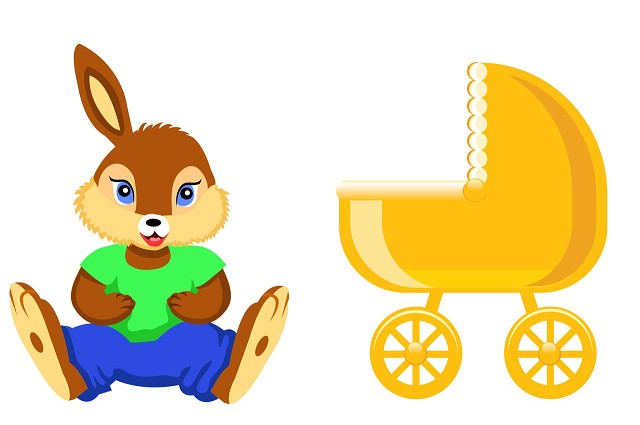 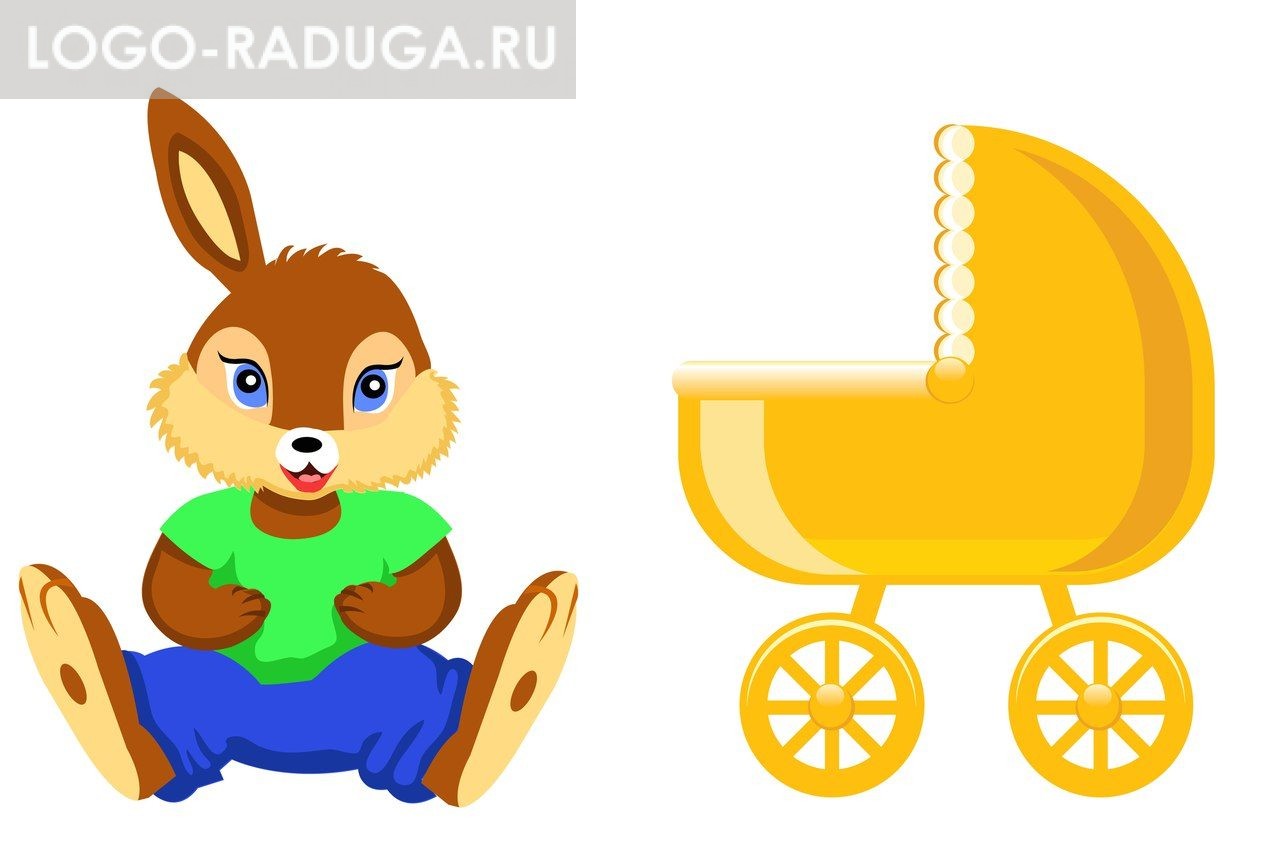 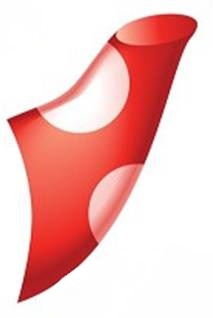 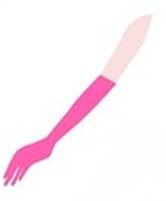 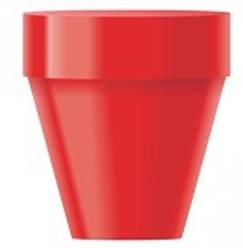 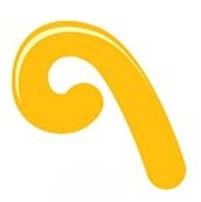 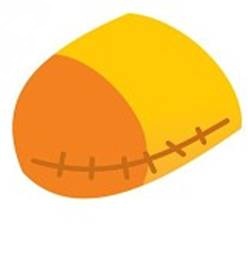 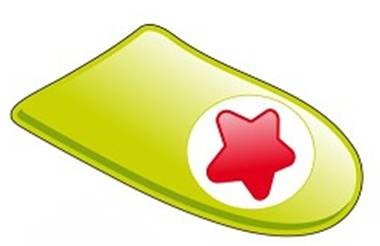 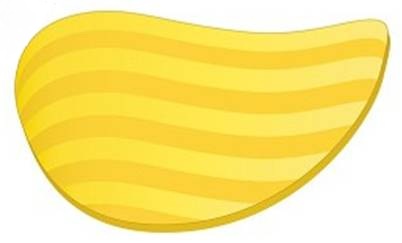 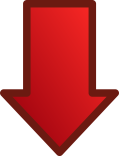 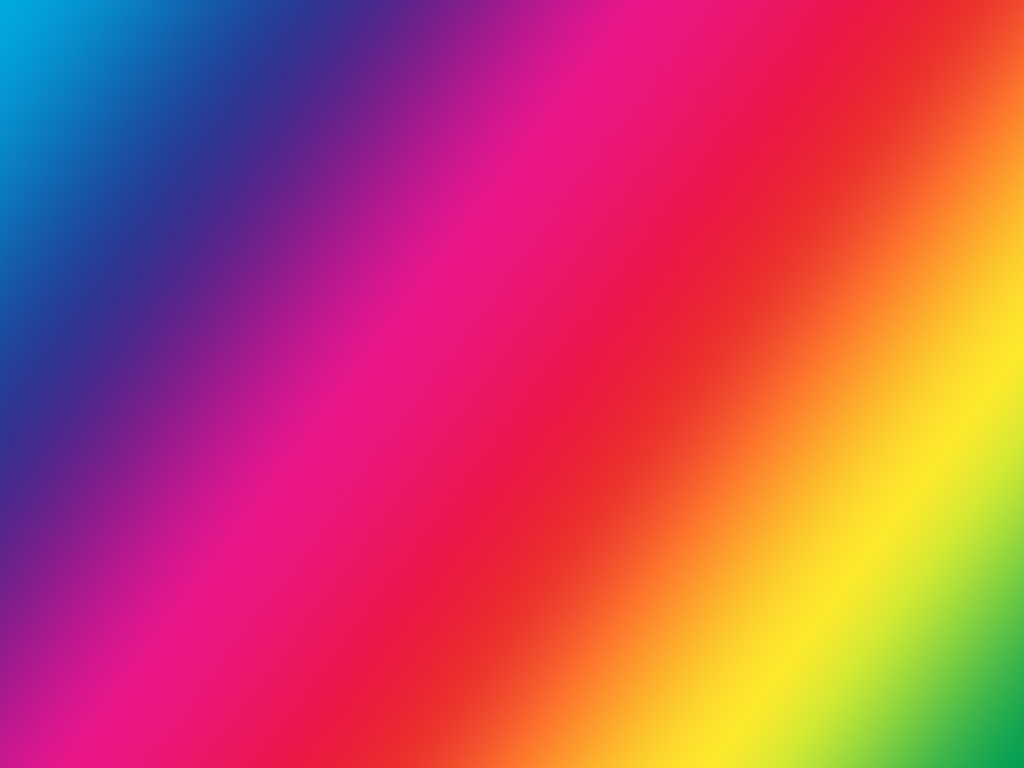 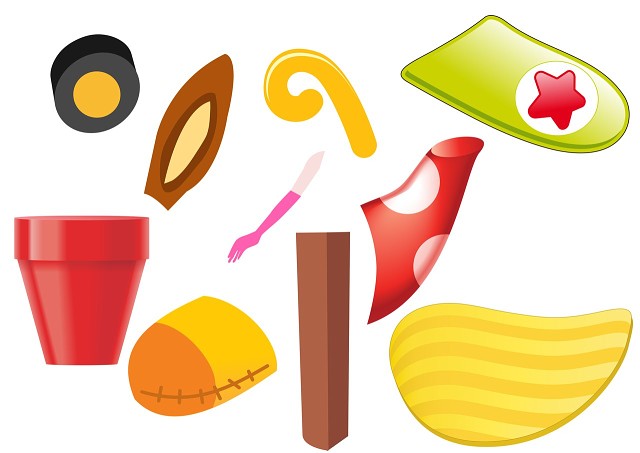 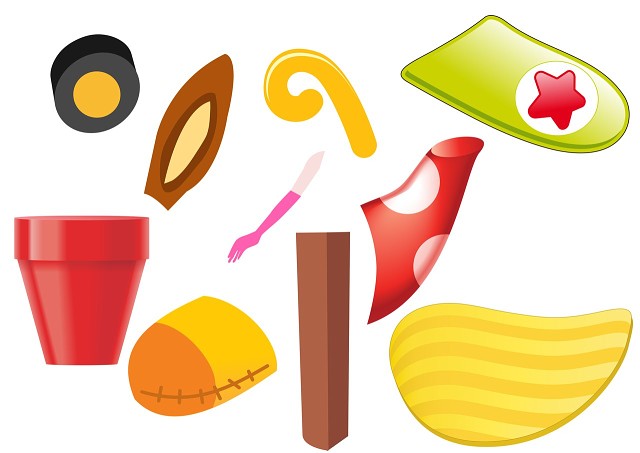 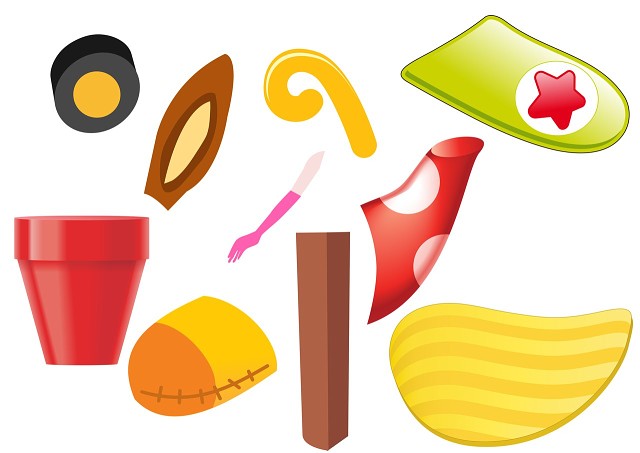 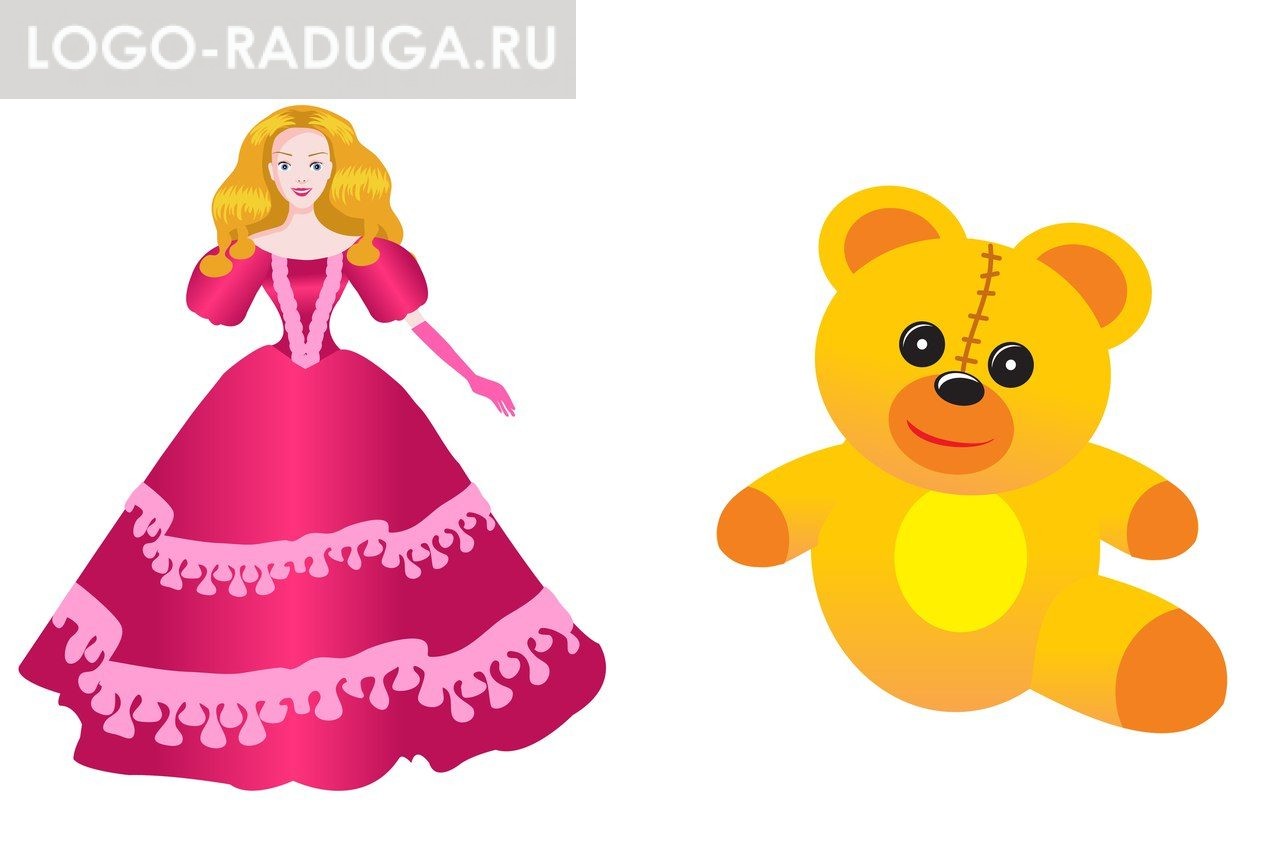 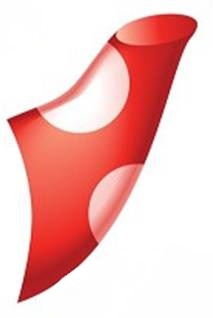 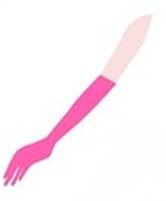 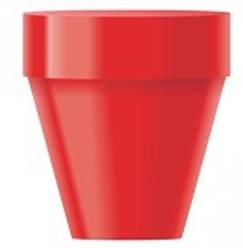 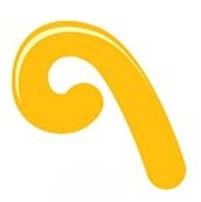 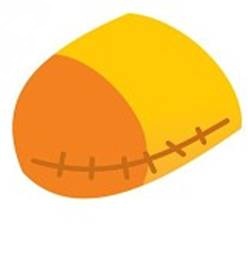 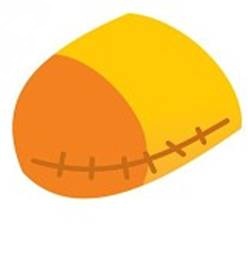 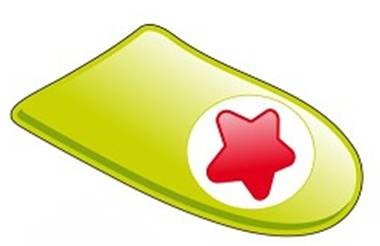 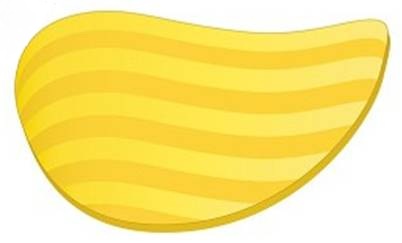 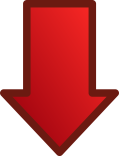 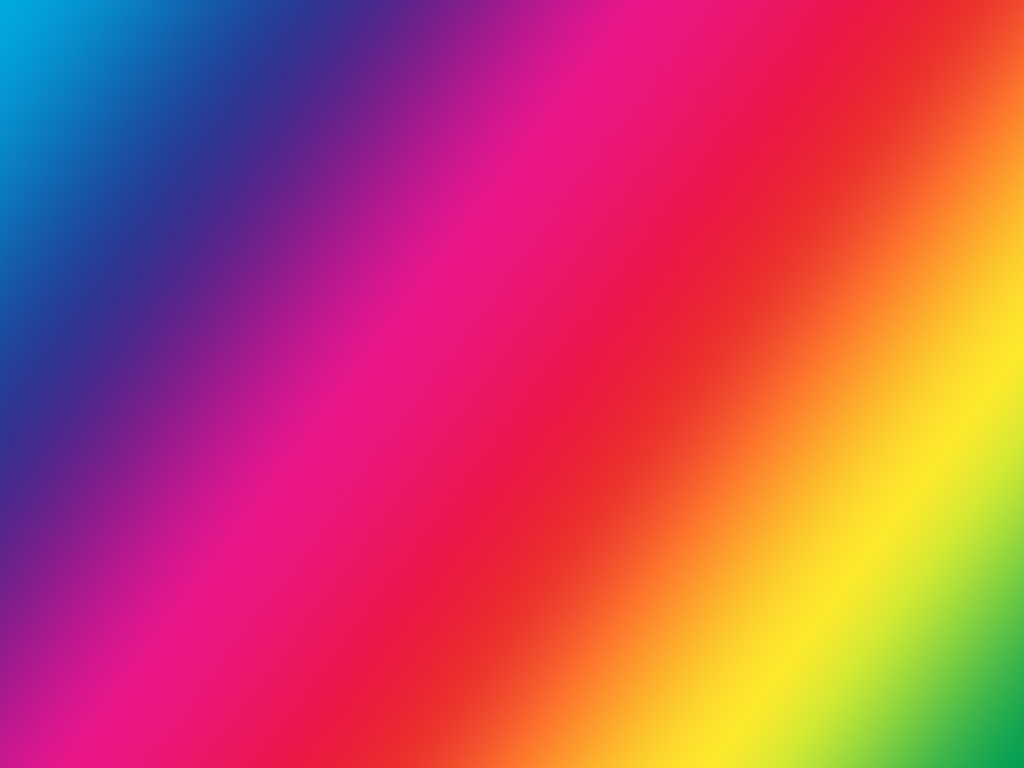 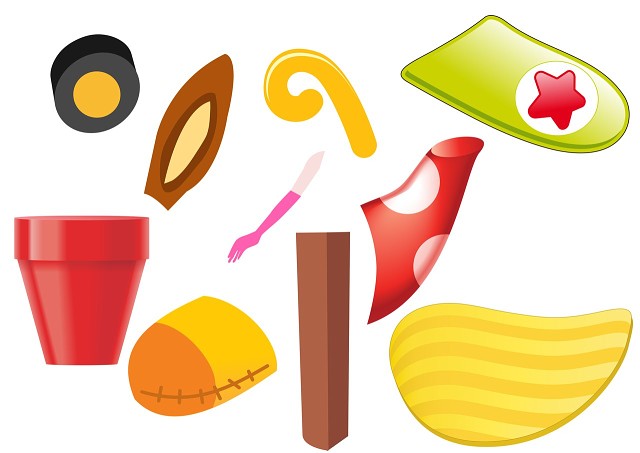 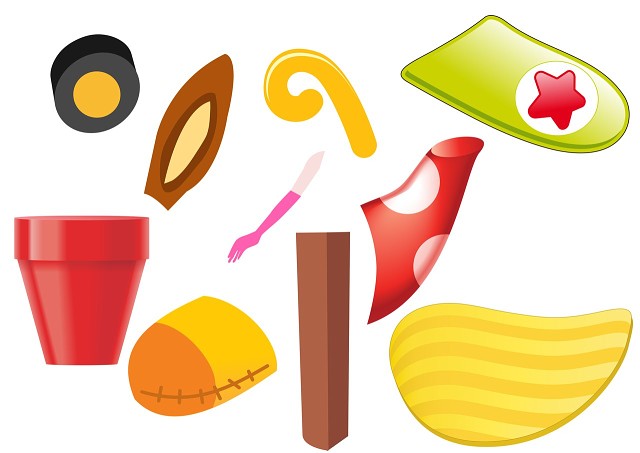 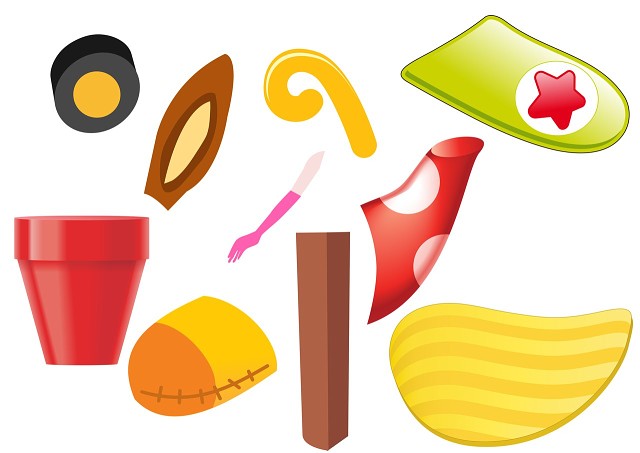 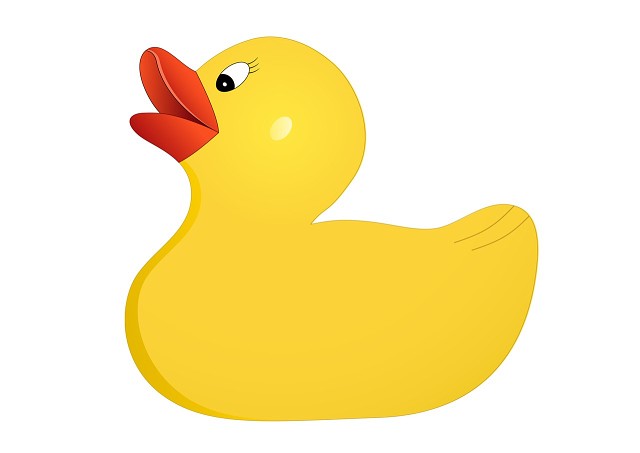 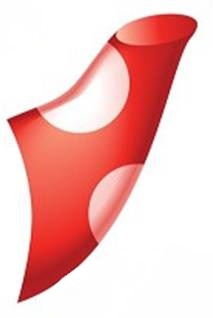 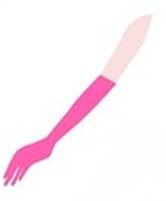 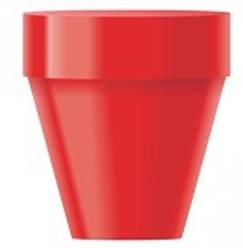 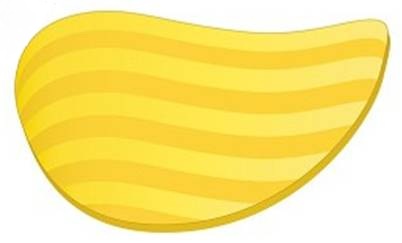 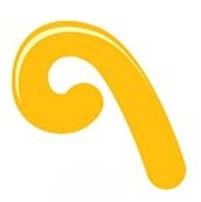 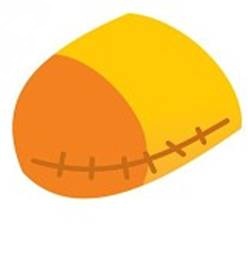 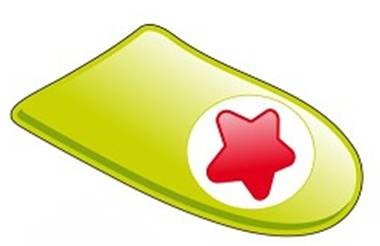 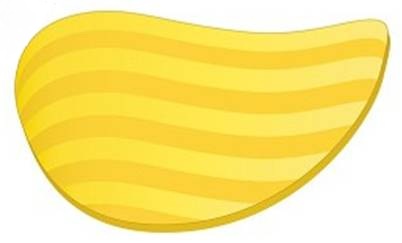 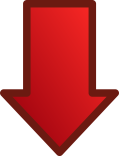 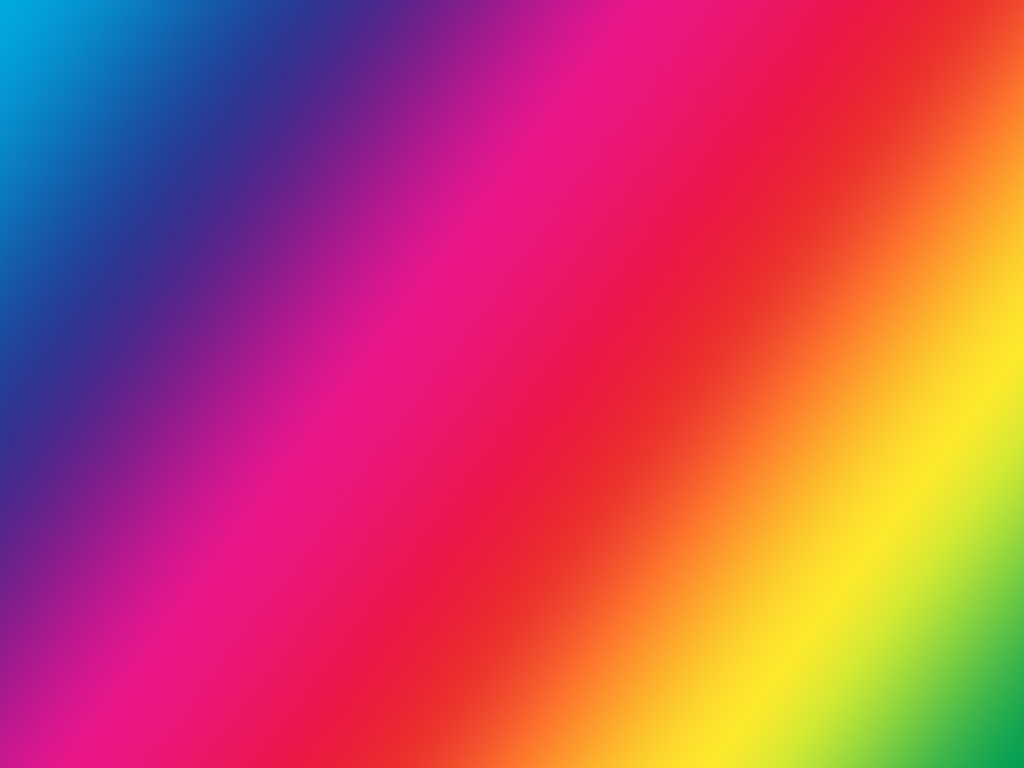 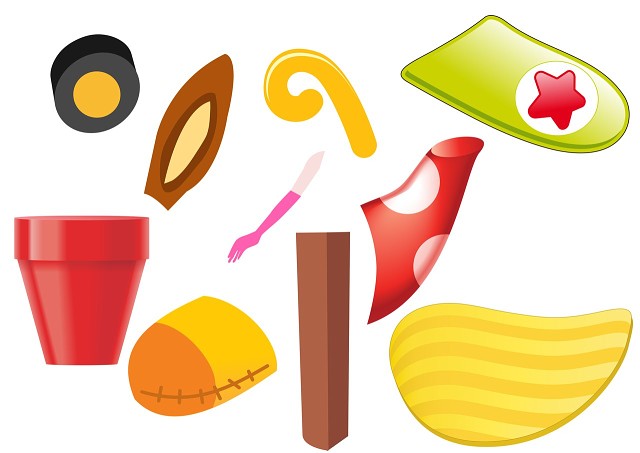 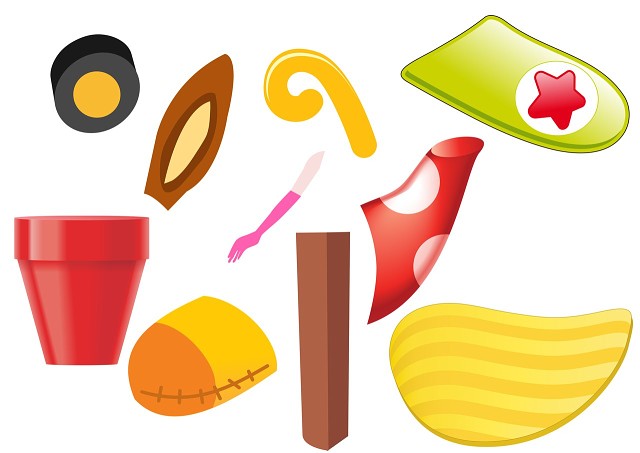 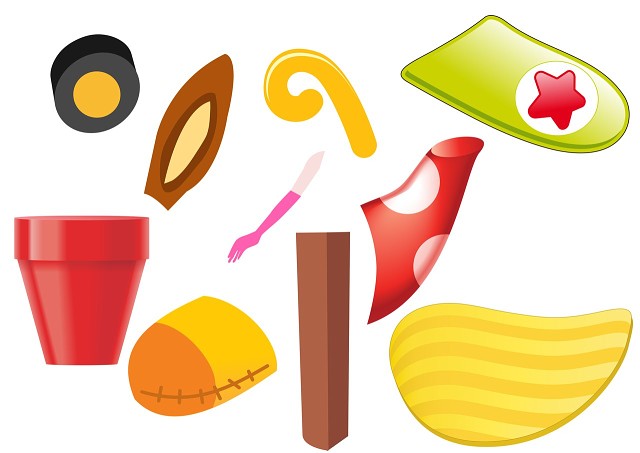 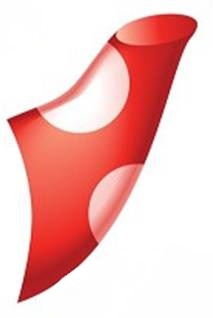 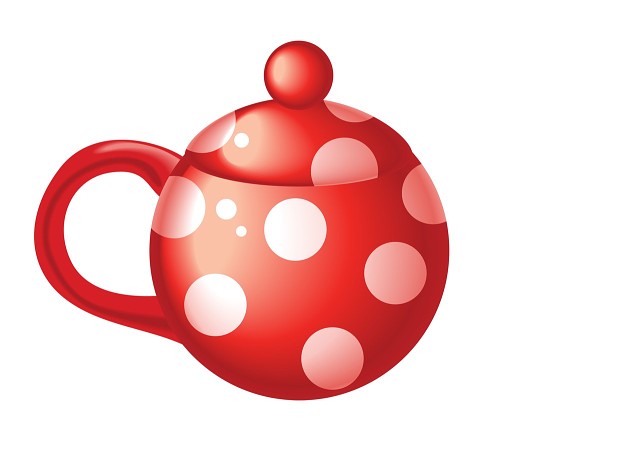 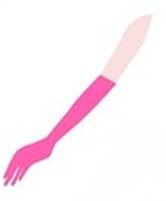 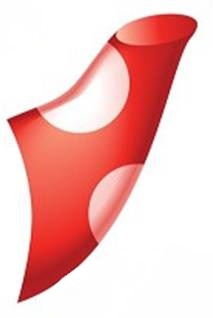 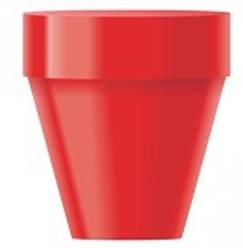 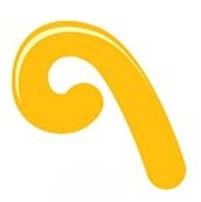 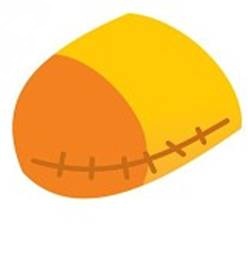 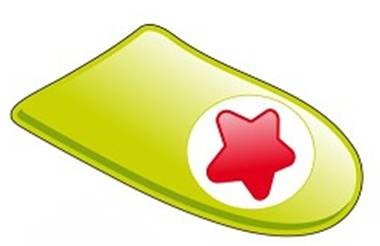 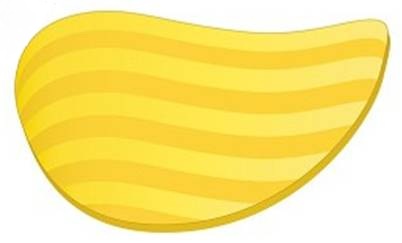 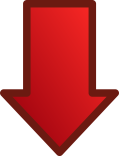 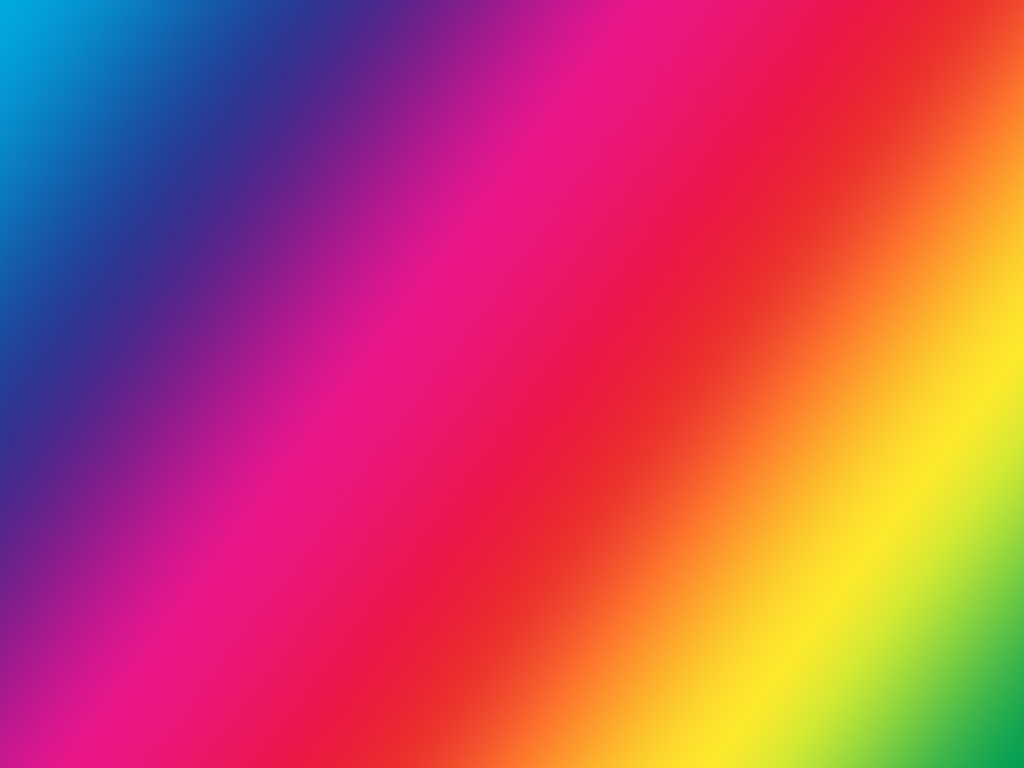 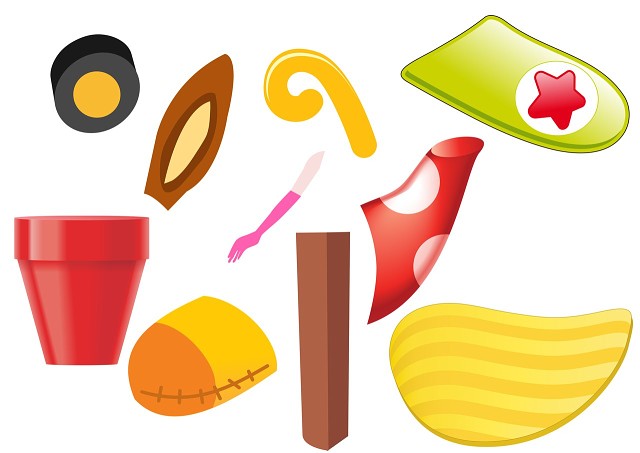 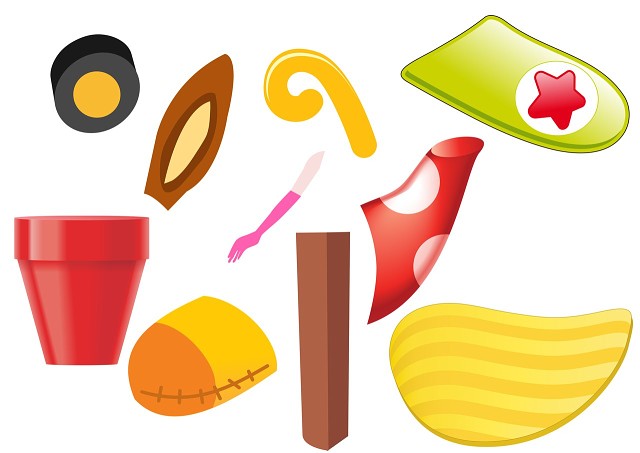 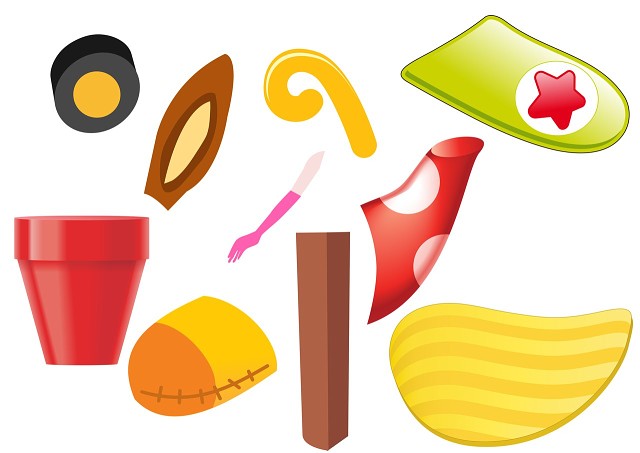 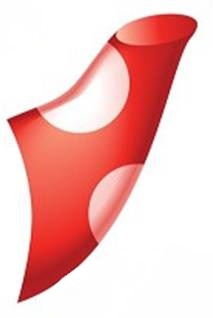 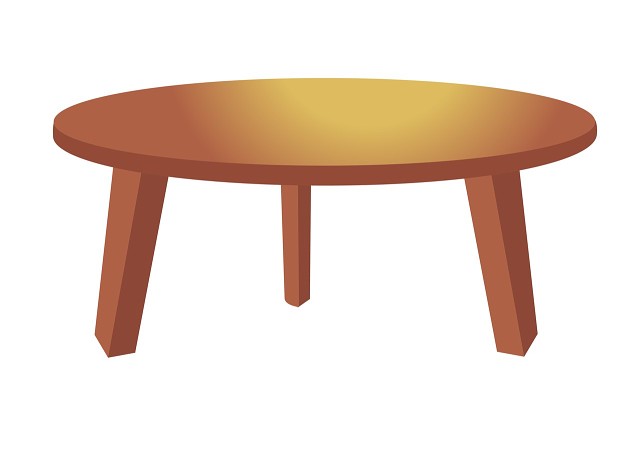 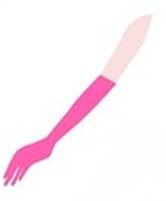 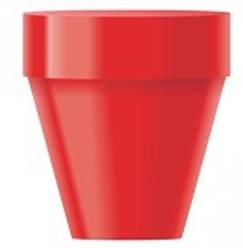 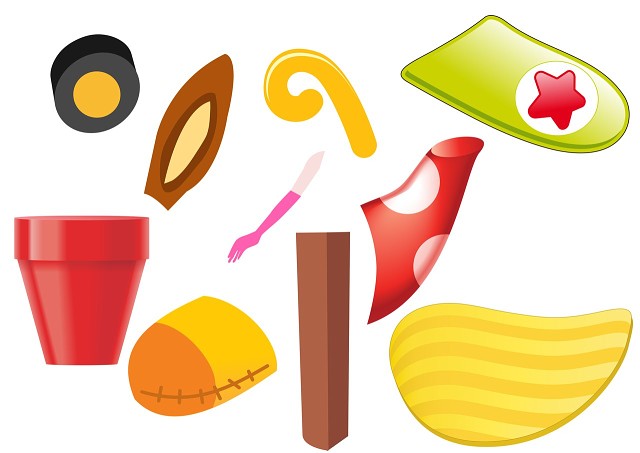 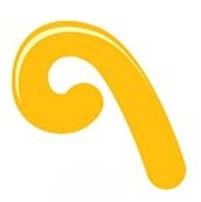 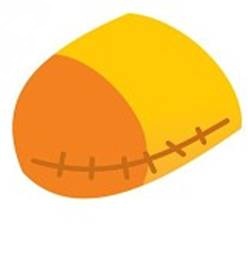 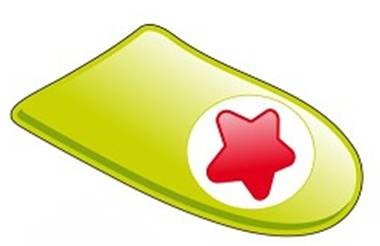 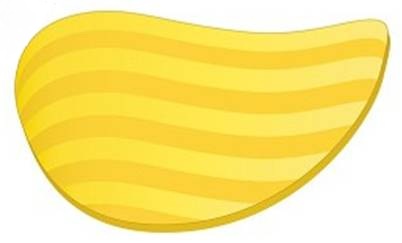 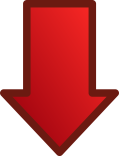 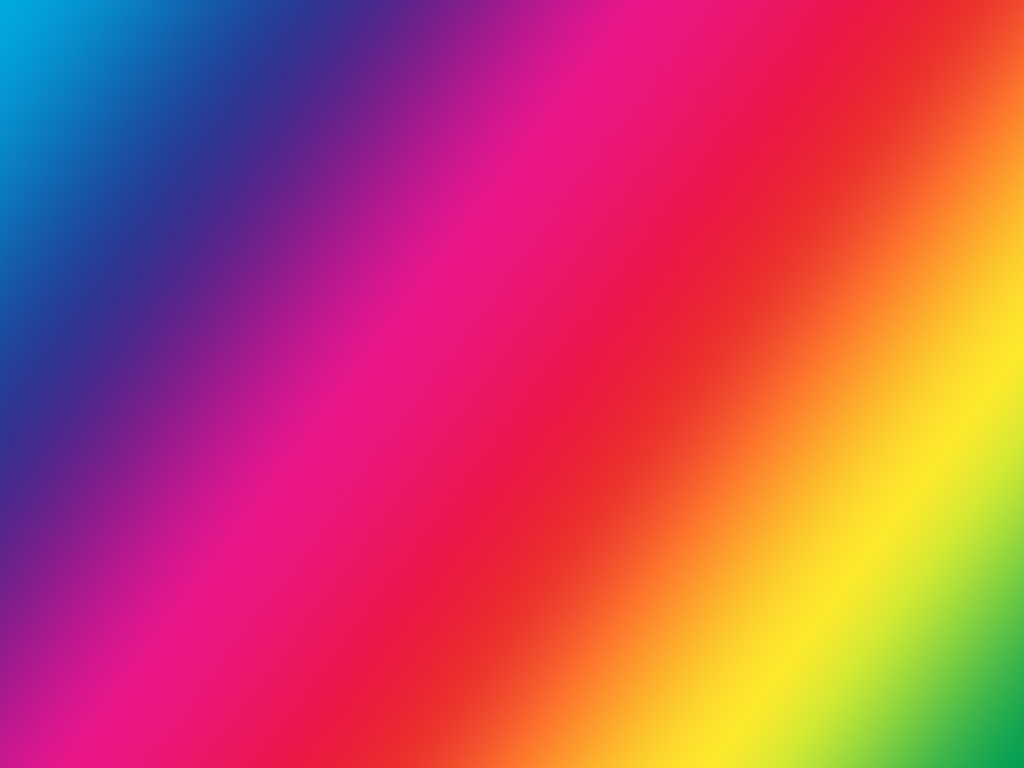 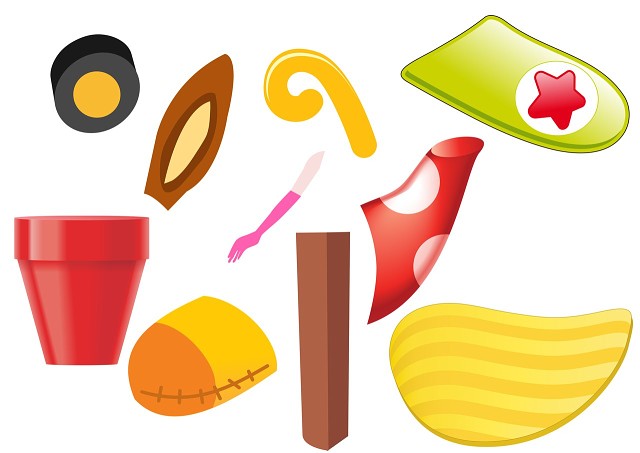 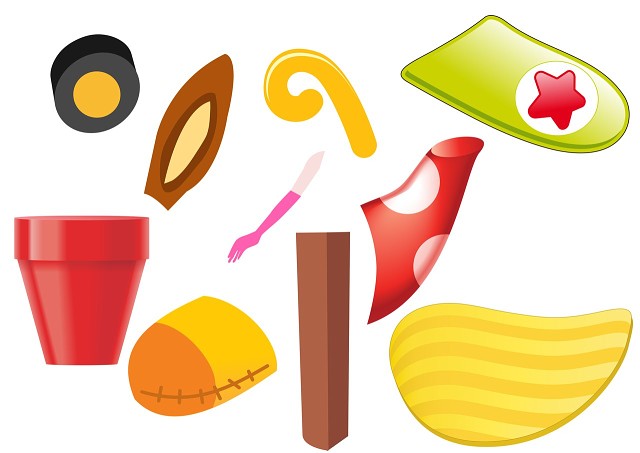 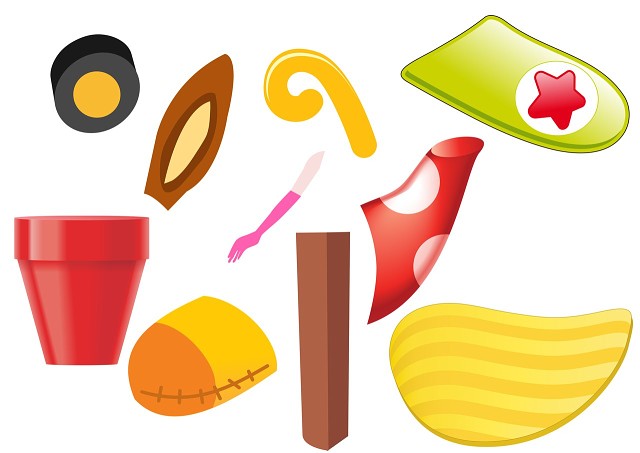 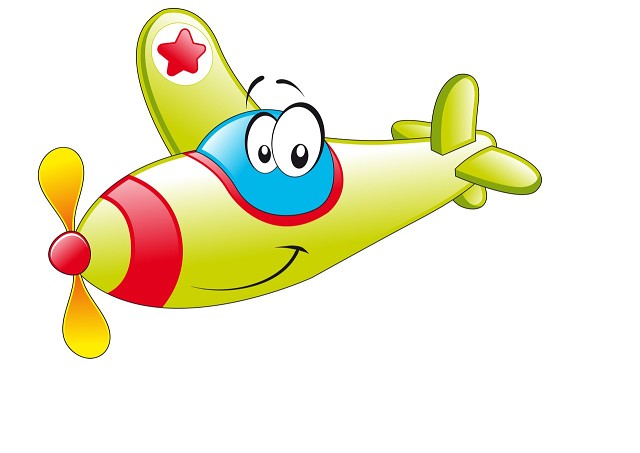 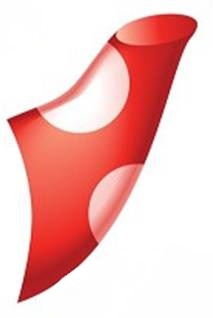 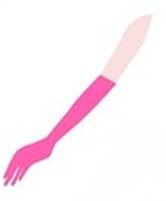 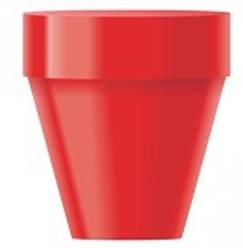 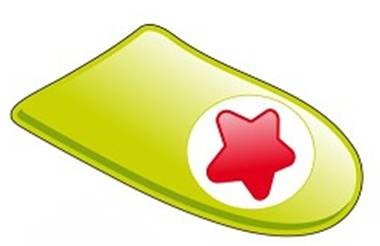 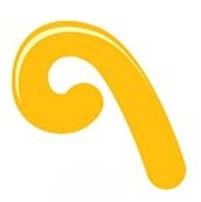 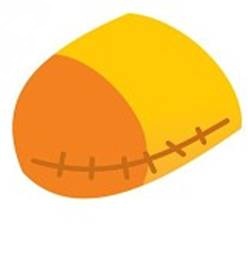 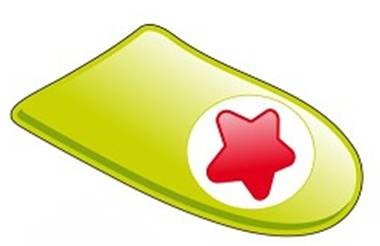 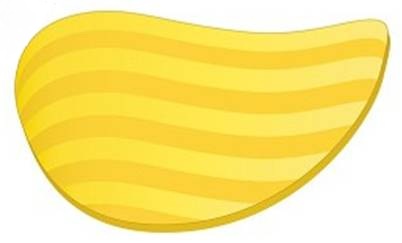 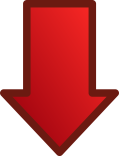 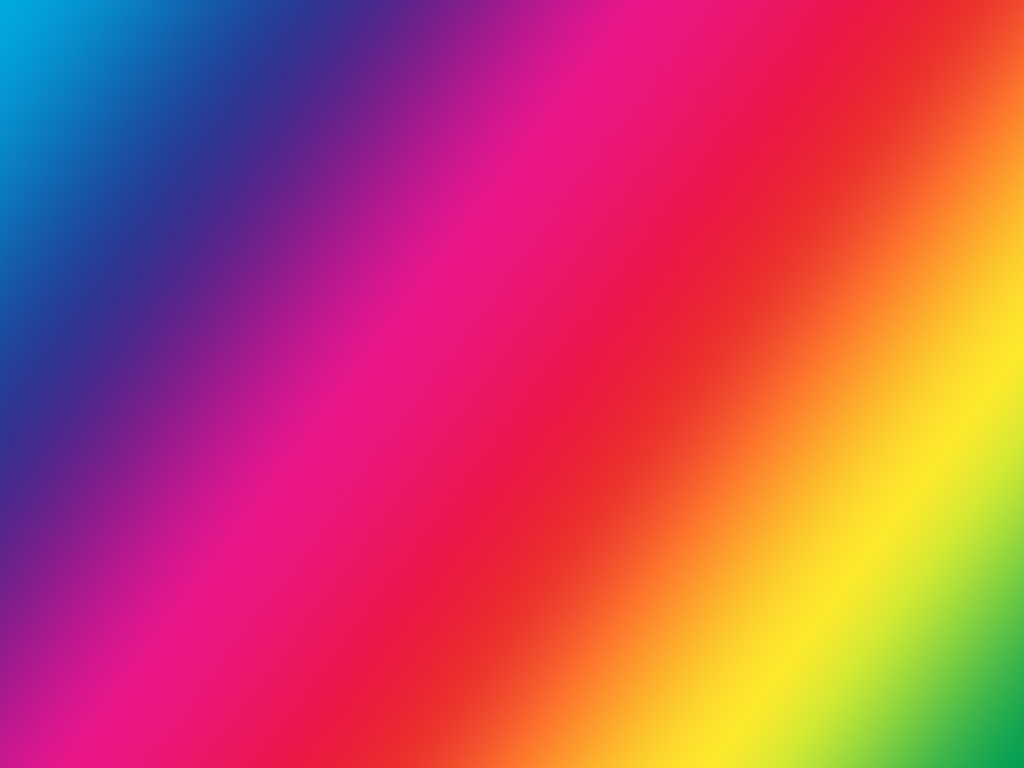 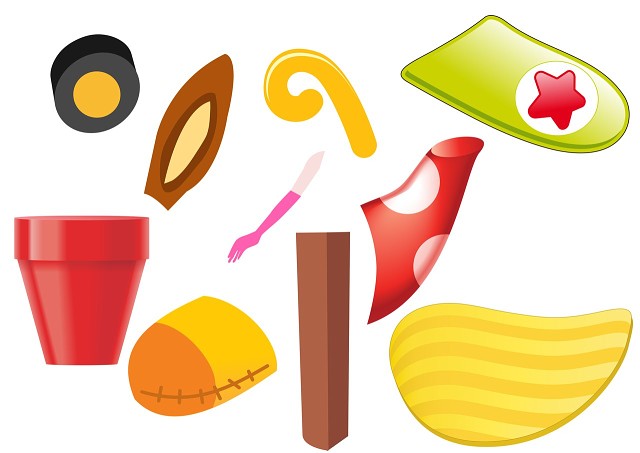 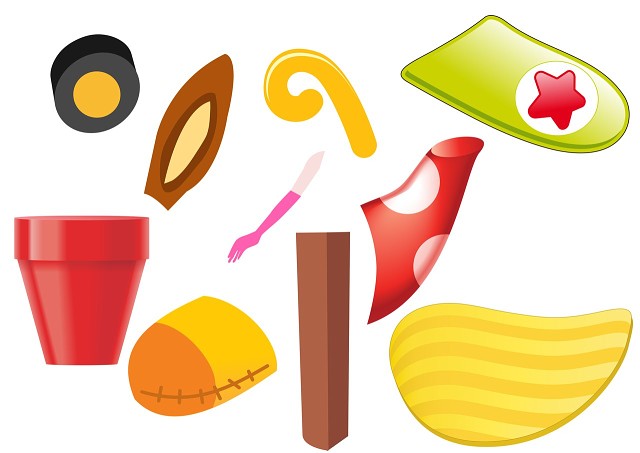 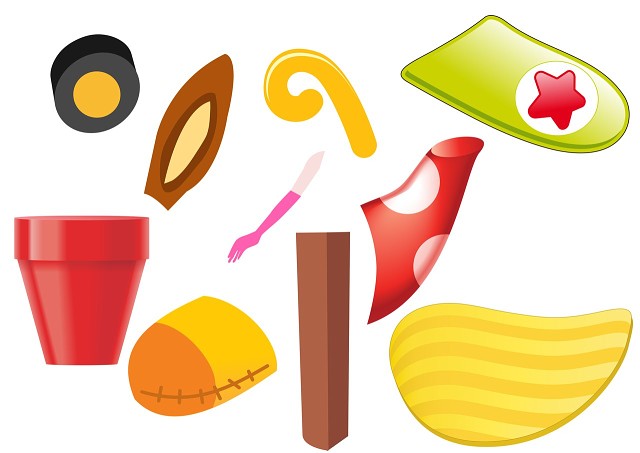 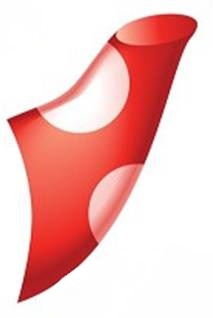 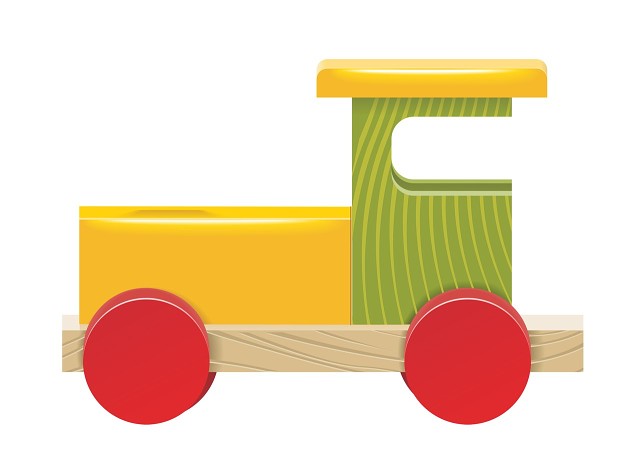 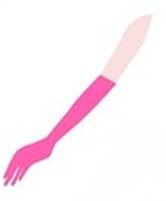 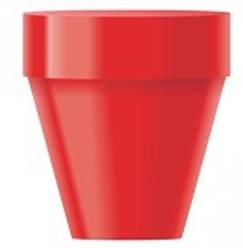 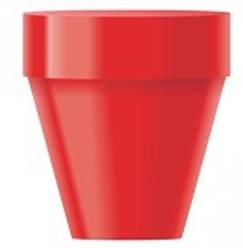 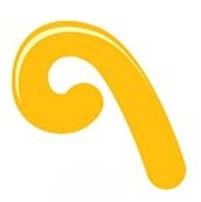 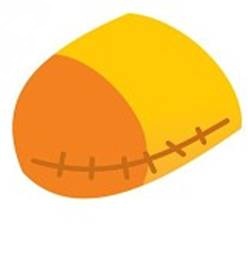 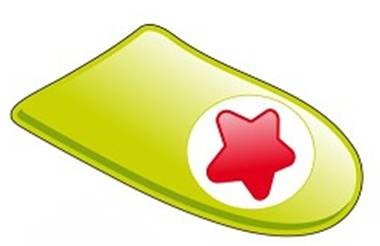 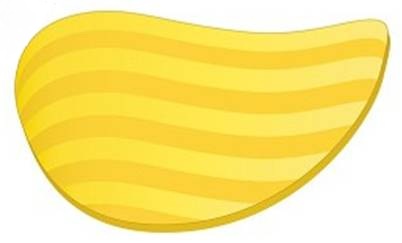 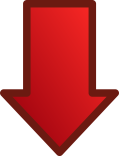 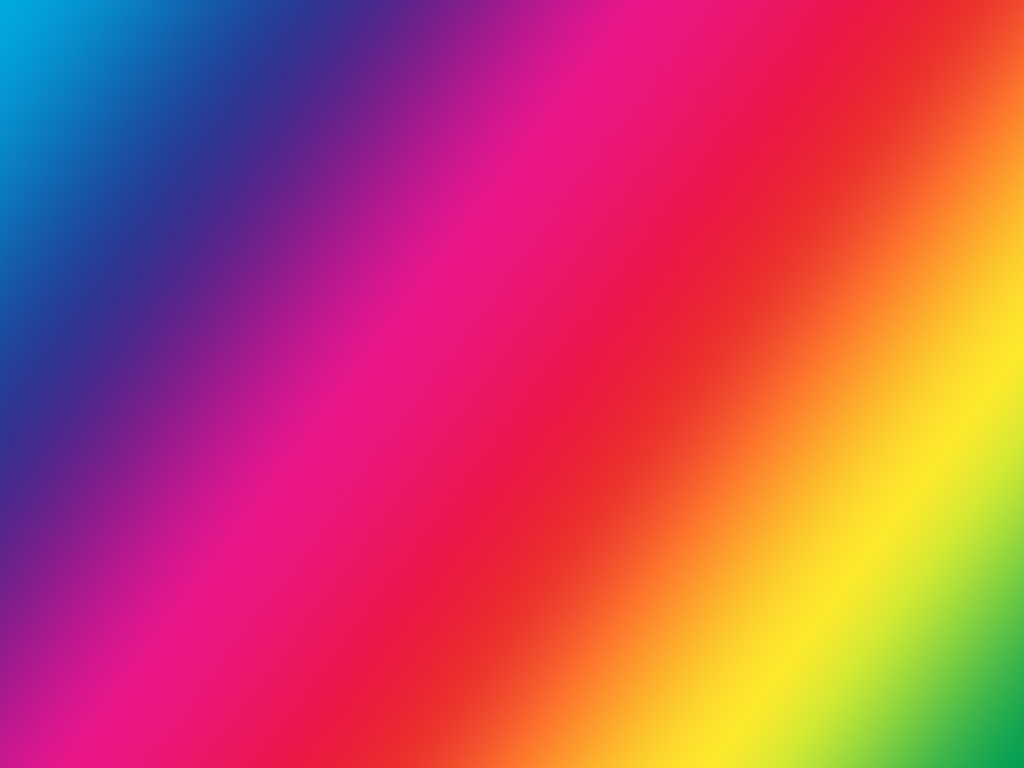 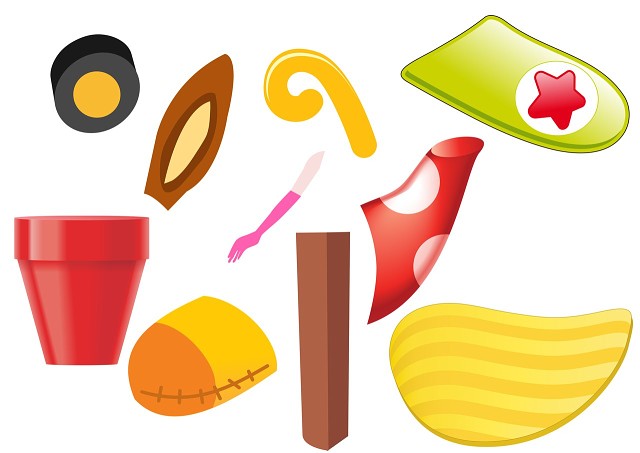 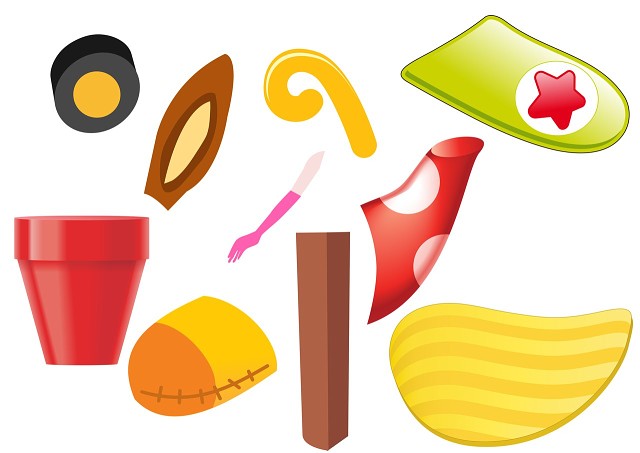 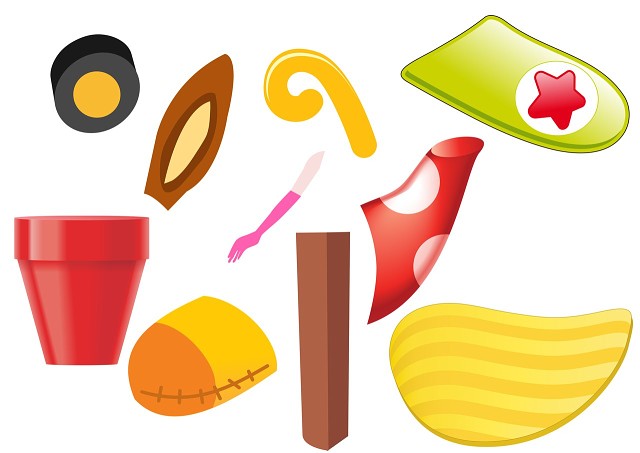 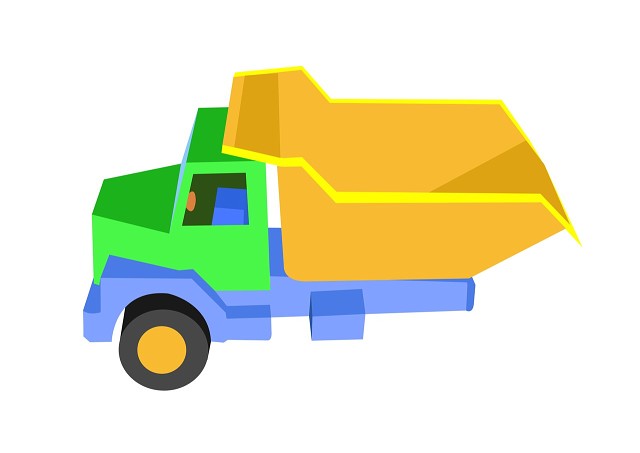 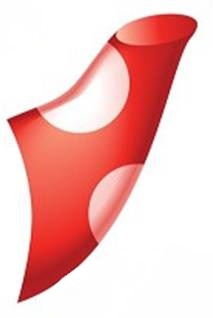 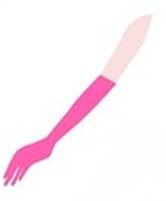 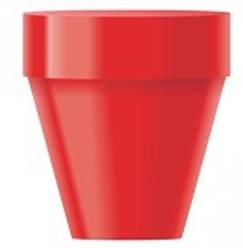 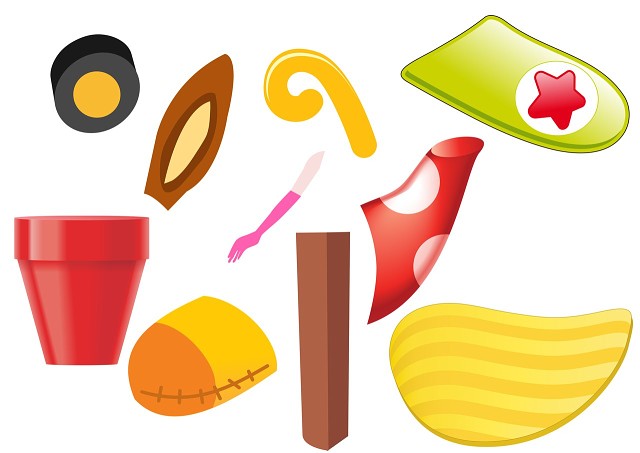 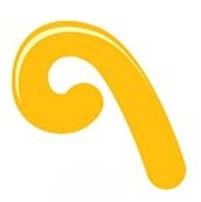 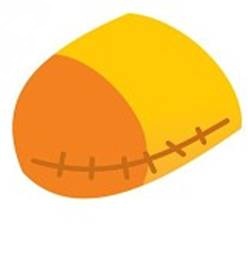 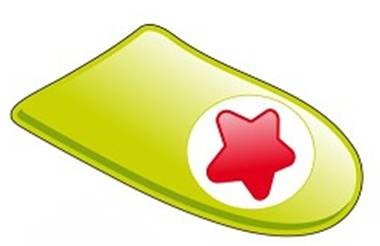 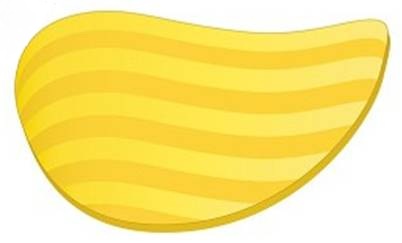 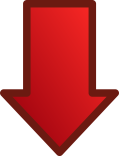 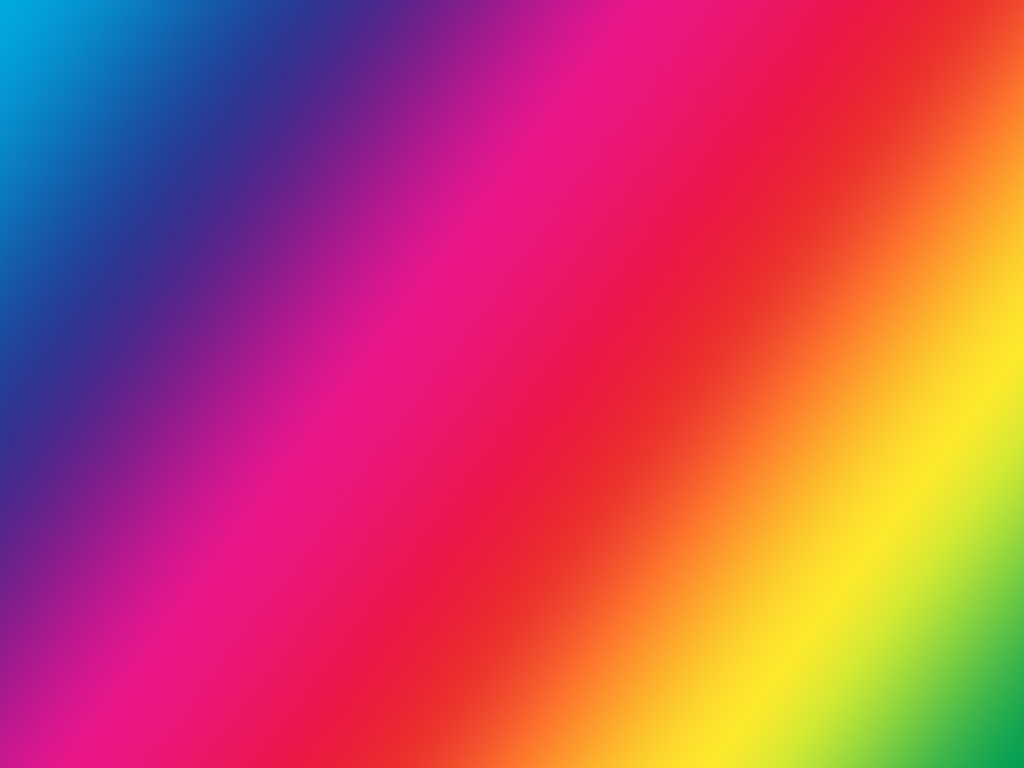 Молодец!
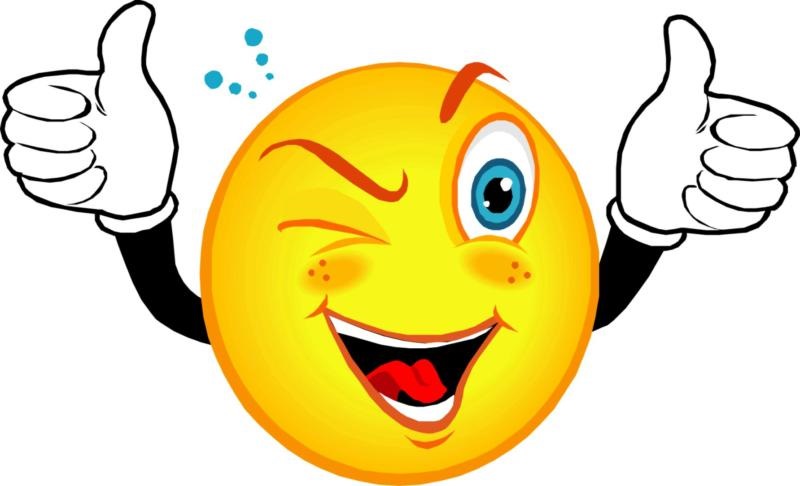 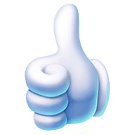 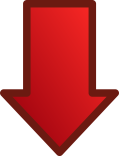